Mathematics
Decrease by a Percentage
Mr Millar
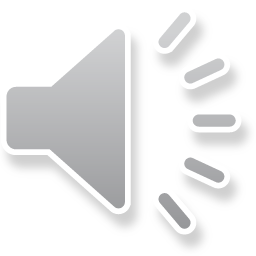 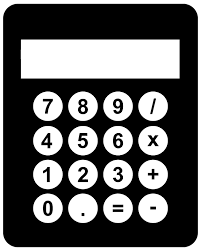 Order the results in size.
Decrease 260 by 20%
Increase 150 by 30%
Decrease 300 by 40%
Decrease 200 by 4%
Increase 180 by 6%
Decrease 250 by 15%
Yasmin and Zaki are arguing over what happens when you increase and then decrease a number by the same amount
If I increase a number by 20%, and then decrease it by 20%, I will get the same number I started with.
I disagree, if you try it with 100 you get a lower number than what you started with
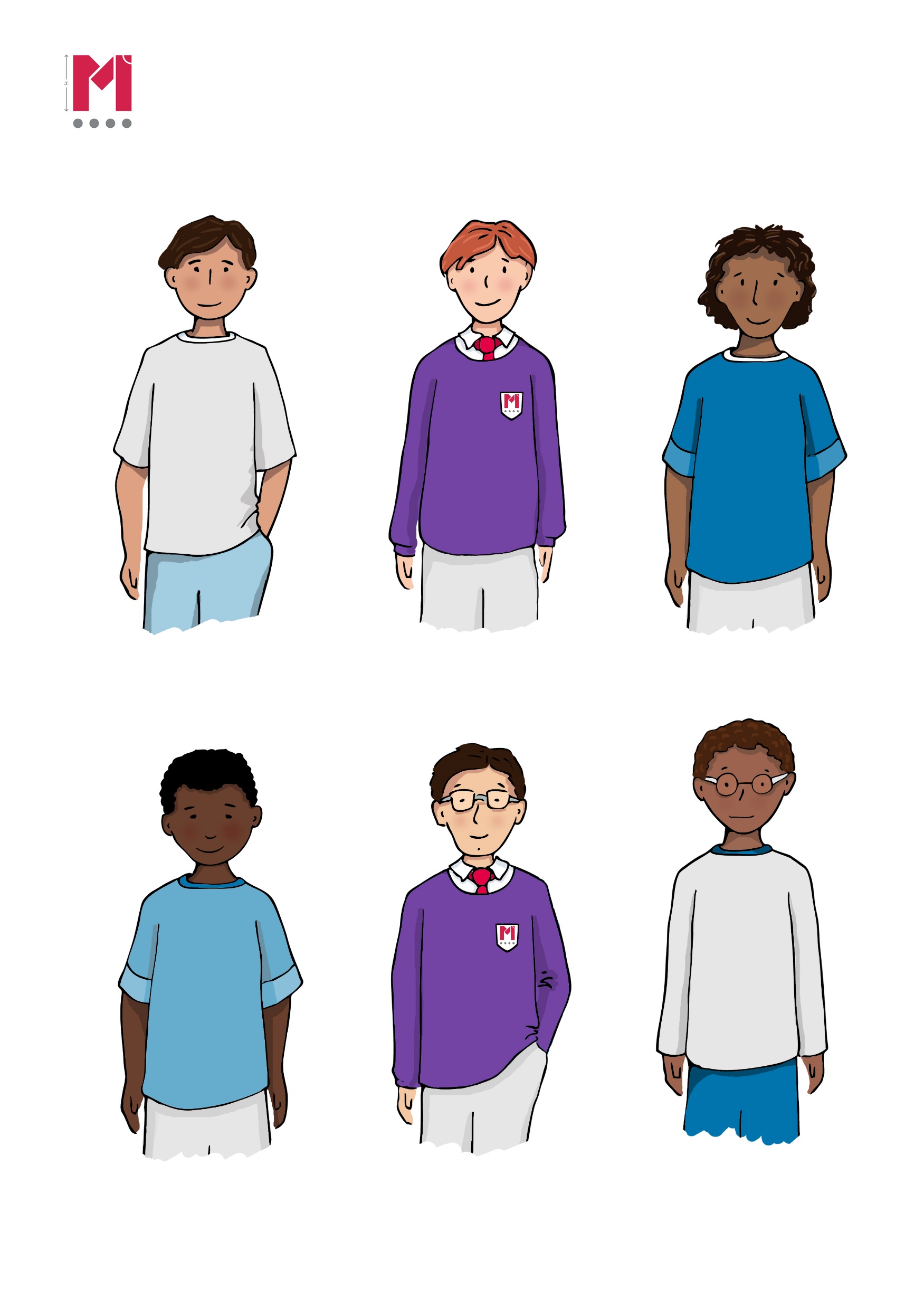 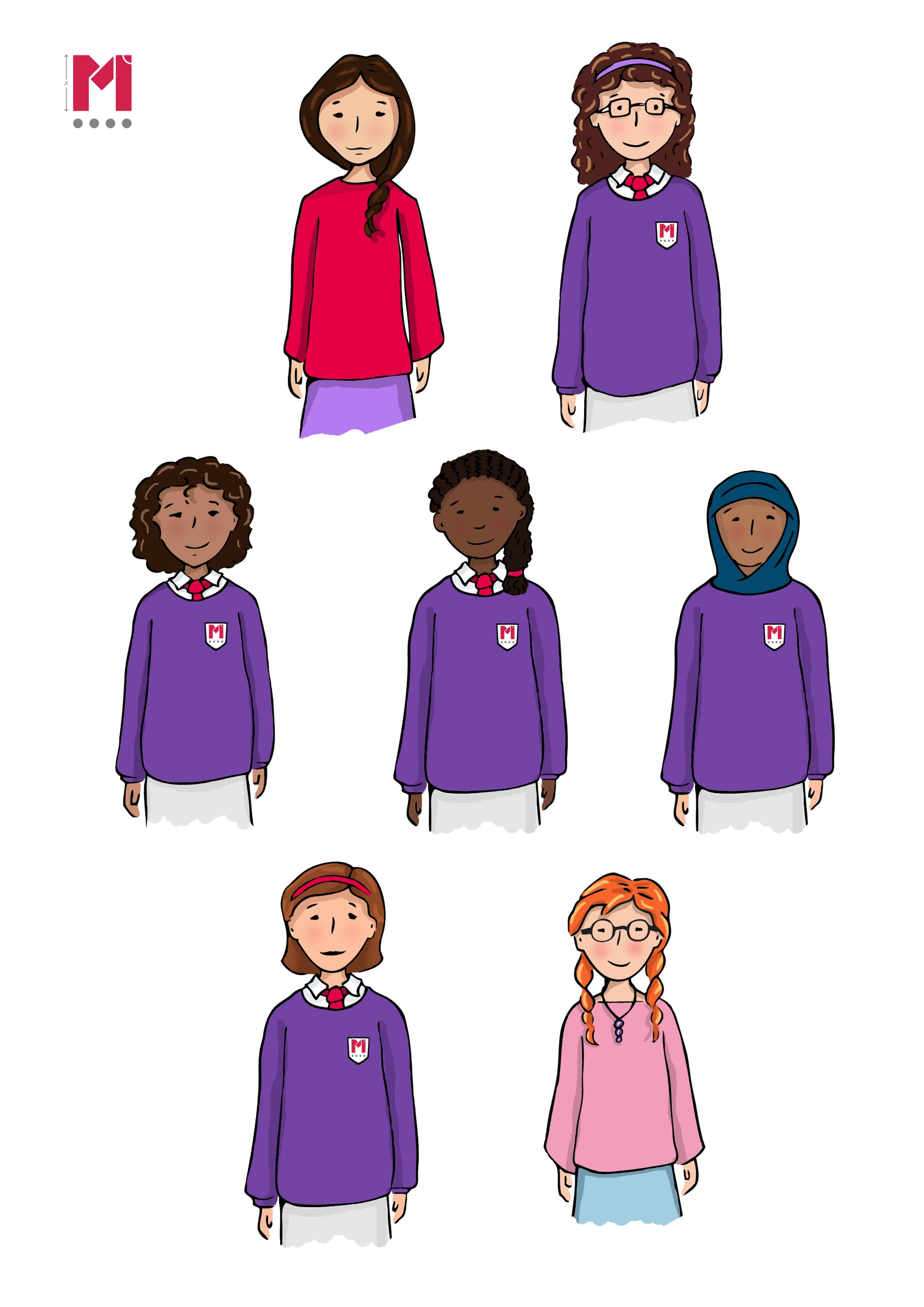 Answers
Answers
‹#›
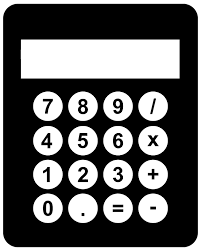 Order the results in size.
Decrease 260 by 20%
Increase 150 by 30%
Decrease 300 by 40%
260 x 0.8 = 208
300 x 0.6 = 180
150 x 1.3 = 195
Decrease 200 by 4%
Increase 180 by 6%
Decrease 250 by 15%
250 x 0.85 = 212.5
200 x 0.96 = 192
180 x 1.06 = 190.8
Yasmin and Zaki are arguing over what happens when you increase and then decrease a number by the same amount
If I increase a number by 20%, and then decrease it by 20%, I will get the same number I started with.
If you increase 100 by 20% you get 120 (100 x 1.2)
If you then decrease 120 by 20% you get 96 (120 x 0.8)
Yasmin is correct!
I disagree, if you try it with 100 you get a lower number than what you started with
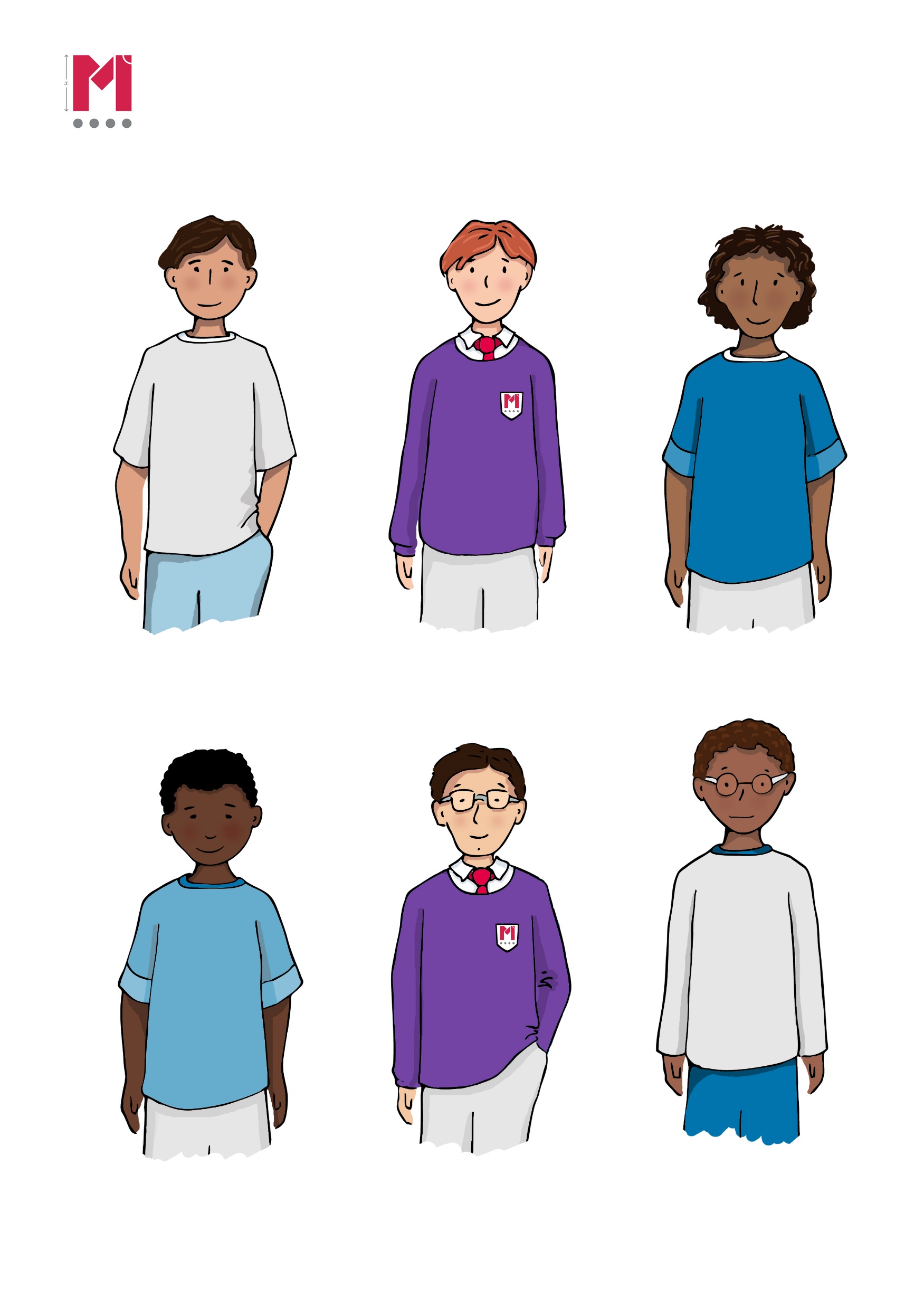 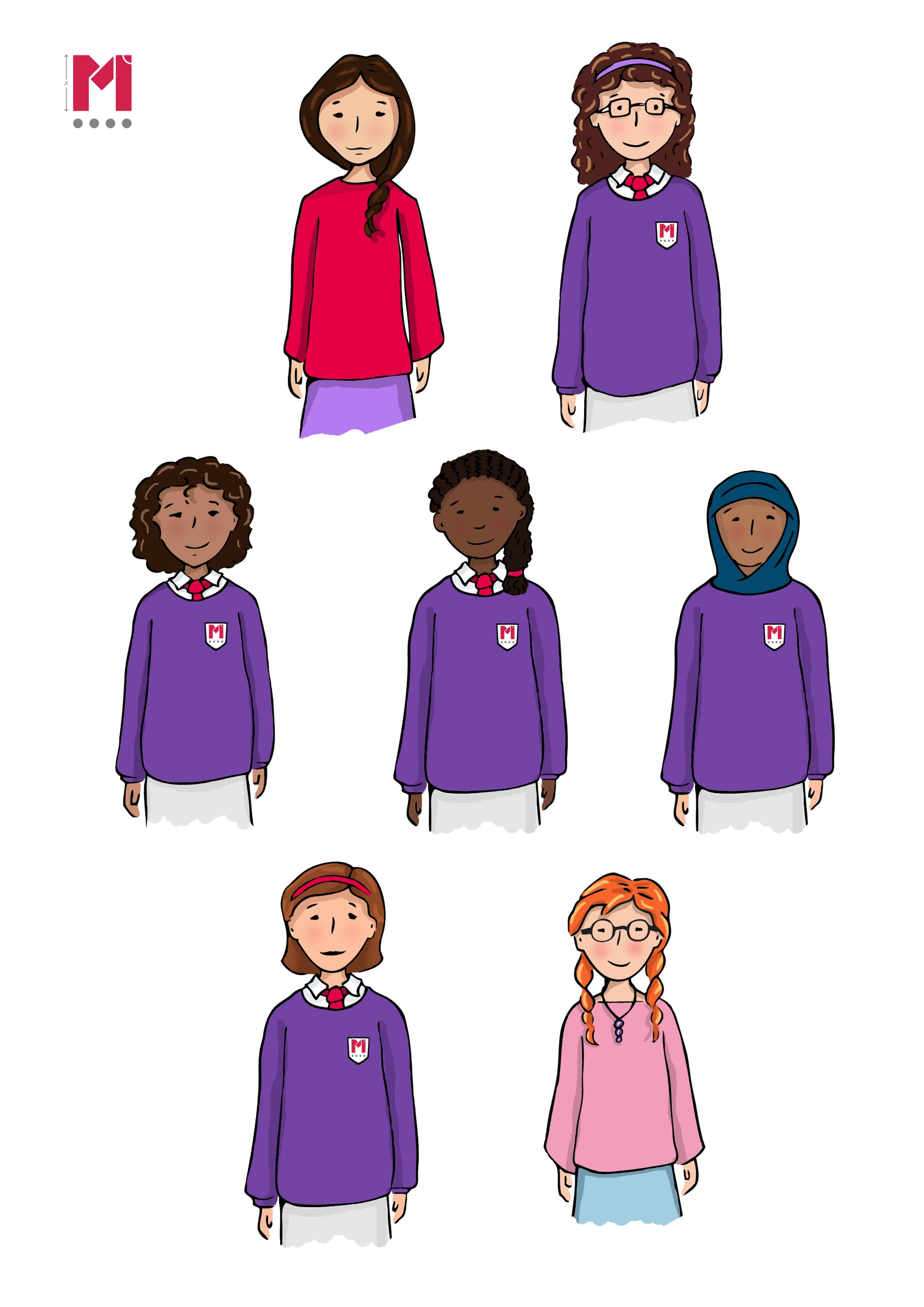